ERCF Meeting #4
28 April 2022

This meeting is being recorded for the purpose of minute taking.
Attendees
2
Online forum housekeeping
Please mute your microphone, this helps with audio quality as background noises distract from the information being shared.
Video is optional, but having it turned off helps with performance and minimises distractions.
We ask that you utilise the Chat function for any questions or comments you may have. This aids note keeping and keeps discussions flowing smoothly. 
Raise your hand if you wish to speak to an item. This keeps conversations orderly. 
If you have dialled in via phone, please email ERCF@aemo.com.au your name and organisation for our records.
If you name appears abbreviated on Teams, please add your name and organisation to the chat for our records.
Be respectful of all participants and the process.
3
AEMO Competition Law Meeting Protocol
AEMO is committed to complying with all applicable laws, including the Competition and Consumer Act 2010 (CCA). In any dealings with AEMO regarding proposed reforms or other initiatives, all participants agree to adhere to the CCA at all times and to comply with this Protocol. Participants must arrange for their representatives to be briefed on competition law risks and obligations.
Participants in AEMO discussions must: 
Ensure that discussions are limited to the matters contemplated by the agenda for the discussion  
Make independent and unilateral decisions about their commercial positions and approach in relation to the matters under discussion with AEMO
Immediately and clearly raise an objection with AEMO or the Chair of the meeting if a matter is discussed that the participant is concerned may give rise to competition law risks or a breach of this Protocol
Participants in AEMO meetings must not discuss or agree on the following topics:
Which customers they will supply or market to
The price or other terms at which Participants will supply
Bids or tenders, including the nature of a bid that a Participant intends to make or whether the Participant will participate in the bid
Which suppliers Participants will acquire from (or the price or other terms on which they acquire goods or services)
Refusing to supply a person or company access to any products, services or inputs they require
Under no circumstances must Participants share Competitively Sensitive Information. Competitively Sensitive Information means confidential information relating to a Participant which if disclosed to a competitor could affect its current or future commercial strategies, such as pricing information, customer terms and conditions, supply terms and conditions, sales, marketing or procurement strategies, product development, margins, costs, capacity or production planning.
4
Agenda
Welcome & agenda
ICF Register Update
Subgroup Updates
Consultations Update
General Business​ and Next Steps
Procedures and documents published to AEMO’s website
Appendix
ERCF Release Summary
5
ICF Register Update
Blaine Miner
ICF Register Update
7
ICF Register Update
8
ICF Register Update
9
ICF Register Update
10
Notes
Blaine spoke to the ‘ICF Register Update’ slides
Jane Hutson (EQ) asked if there was an indicative go live date for ICF-017
Jackie Krizmanic (AEMO) suggested June 2022, to allow for MDM requirements and any final feedback being received and considered – an email will be sent out to MDPs prior to its implementation
Jackie Krizmanic (AEMO) spoke to ICF-044 and ICF-054. 
Jackie stated that for ICF-044, MDPs were sceptical of including a scaling of data substitution type, stating there was concern that is wouldn’t be used. They believed there was no benefit for type 6 & 7 metering data. The MDPs believe it may sit better with CT and VT sites. 10 to 12 of the MDPs stated they would not use the new sub type. MDPs with larger sites said they may use the code. 
Shaun Cupitt (Alinta) stated that part of the reason it was raised was due to the impact of COVID-19, as there was a strong likelihood that consumption from 12 months ago wouldn’t be indicative of what consumption is being used now as more people are working from home etc.
Blaine Miner (AEMO) stated that there is already a provision in Metrology Part B that allows a variation to the more common types e.g. ‘Agreed’ sub type
Shaun Cupitt (Alinta) mentioned that the Agreed type created a large overhead due to agreement being required between all parties
Jackie Krizmanic (AEMO) noted that the MDPs were not keen on splitting out some of the reasons and that the majority of them were in favour of not having an agreement. 
Shaun Cupitt (Alinta) suggested, and the ERCF agreed, for ICF-044 to be closed and for ICF-054 to cover the intent of both ICF-044 and ICF-054
Action: 
AEMO to send out a call for nominations and agenda items to the ERCF to attend a ‘Substitution Type review’ workshop.
Potential agenda items
Holistic review/background
Confirmation of the current issue/pain points for Retailers and MDPs
Possible solutions/next steps 
AEMO to close ICF-044, noting that the issue will be considered as part of ICF-54
AEMO to send out the updated ICF-054 as part of the notes, following feedback for the MDP WG
11
Notes
ICF0-63 – Dino Ou (Endeavour) questioned why CT ratios required a consultation to change the values whereas values such as Meter Manufacturer does not?
Blaine Miner (AEMO) noted that the Standing Data for MSATS document is not a NER Procedure, meaning that changes to the document don’t require a full consultation under NER 8.9. 
Jackie Krizmanic (AEMO) noted that the typical distinction between the treatment of enumerated values in the procedure is the potential impact to customer billing outcomes i.e. does the list support a billing outcome or is it for information purposes only
Dino Ou (Endeavour) asked if the transformer values could be managed in a similar manner to network tariff code?
Jackie Krizmanic (AEMO) noted that the different is that tariffs are in tables, not just a drop down list, and retailers have the ability to look up a tariff code in the table, but are unable to look up transformer values anywhere except in the Standing Data for MSATS document
Action: 
ERCF members to provide suggestions/preferences as to how to best manage Standing Data for MSATS enumerated lists, being conscious of list efficiency vs potential impacts to participants systems
AEMO to confirm contact details for ENMs, to request for further information to progress ICF-055
May be able to use the reporting contact details AEMO currently has
AEMO to update the proponent of ICF-054 to Mark Leschke
12
Subgroup Updates
Proponents
Subgroup Updates
14
Notes
NMI Status (ICF-052) 
Helen Vassos (Plus ES) stated that notes from the last subgroup meeting will be sent out shortly and noted that a meeting invite will be sent for the next subgroup meeting in the coming week
NCONUML GPS Coordinates (ICF-057) 
Aakash Sembey (Origin) gave an update on ICF-057 and noted the result of the subgroup was that there was not a one size fits all solution. Aakash recommended that the ICF should be withdrawn/closed and that Participants should continue to work with the Networks to work through issues on an adhoc basis. 
Mark Riley (AGL) requested to wait until the next ERCF to withdraw/close this ICF, to allow additional time for Mark and Aakash to consider new connections only.
Action: Mark and Aakash to consider if a solution is possible for ICF-057 for new NCONUMLs only
Incorrect Assignment of the contestable MC (no current ICF) 
Helen Vassos (Plus ES) stated that notes from the last subgroup meeting will be sent out shortly and noted that a meeting invite will be sent for the next subgroup meeting in the coming week
Clarification of End Date in Inventory Tables (ICF-056)
The subgroup agreed that the current headings in the inventory table are interpretable and may not contain all of the information preferred by Retailers:
Action is now with Mark to:
Update the current ICF to focus on the consistent population of the existing table content
Raise a new ICF to support the proposed new content to add to the inventory tables
Review of NMI Classifications (ICF-059)
Mark Riley (AGL) suggested that ICF059 should be placed on hold until associated NER consultations have commenced
‘Spikes’ in Settlement Volumes within a 30-minute period (ICF-060)
Shaun Hooper gave an update on ICF60. Meeting with AEMO representatives scheduled for Friday 6 May to discuss analysis and possible long term solutions.
15
Consultations Update
Blaine Miner
Consultations Updates
17
Notes
Daniel Hoolihan (EQ) stated that the SAPS consultation was focused on the identification of TNIs and questioned where the conversation was in regards to the settlement process
Blaine Miner (AEMO) took it on notice to confirm this information with other parts of AEMO and forward to the ERCF. 
Rob Lo Giudice (Alinta) raised a question re CDR, if consideration had been given to the fact that the information is already shared via the B2B platform and as AEMO has access to this platform could make themselves a notified party. Rob stated this would be more efficient and more readily available and asked why an MSATS solution was decided since the information is delayed in MSATS. 
Blaine Miner (AEMO) stated that any preferred options or alternatives should be provided via participant submissions 
Kate Gordon (AEMO) reached out to Luke Barlow re this question and Luke provided the following response:
The Customer contact details service order was previously considered however contact details cannot able be used as a proxy under the CDR definitions.  
The Reenergise service order was also considered however this option was seen as inadequate as properties can be deenergised then reenergised for commercial reasons with the same customer 
The ‘Move in’ CR (not B2B) was also considered however concerns were raised about the periodic misuse of this CR and therefore this option was deemed unreliable 
Action: AEMO to consider running a CDR workshop, similar to SAPS, to provide broader information/context re CDR e.g. MSATS and Retailer onboarding
18
General Business and Next Steps
Blaine Miner
AEMO Website Updates
AEMO has/are in the process of publishing the following documents to its website:
20
AEMO Website Updates
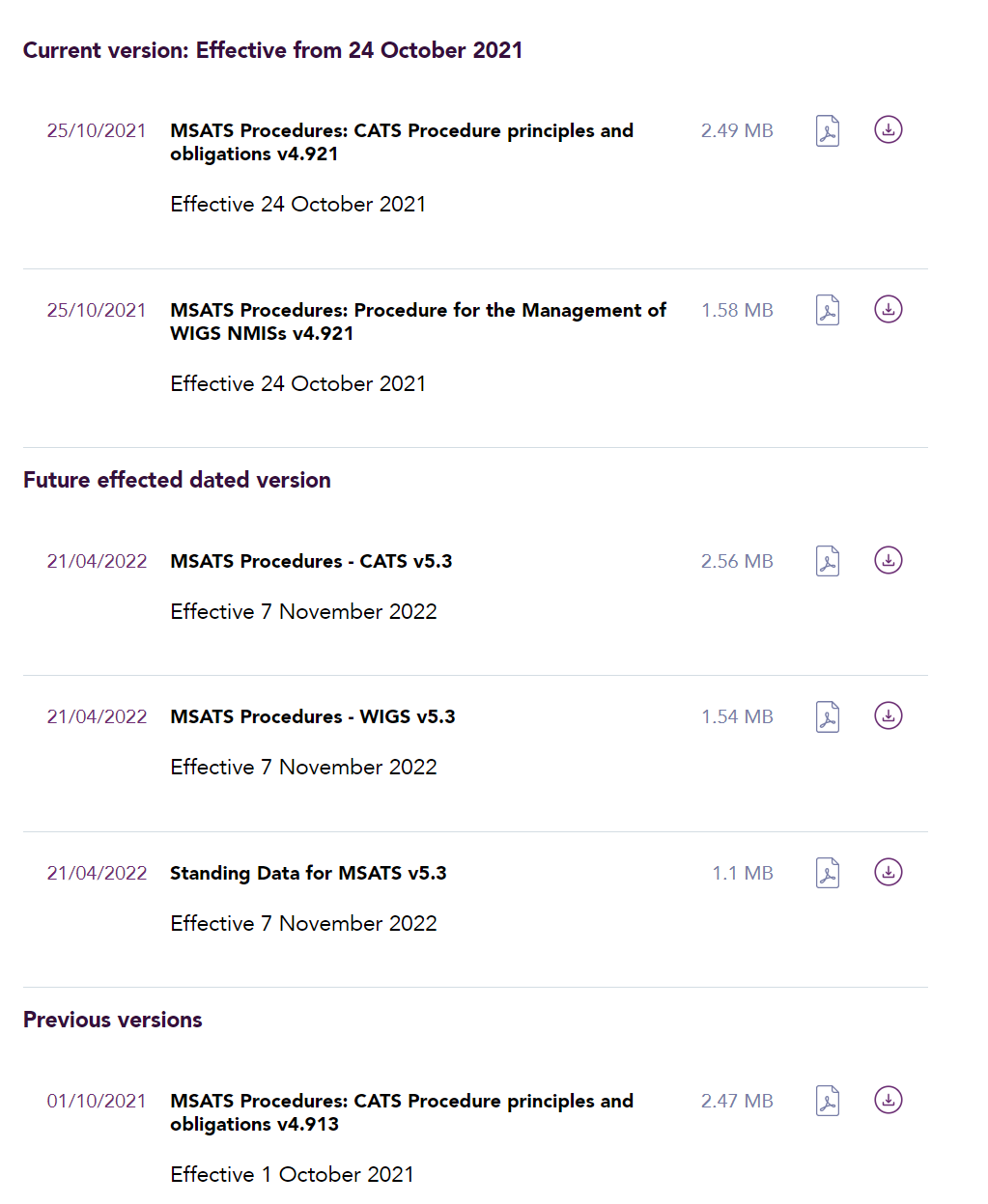 Under a new banner of ‘Future effected dated versions’
MSATS Procedures: CATS Procedure Principles and Obligations v5.3
MSATS Procedures: Procedure for the Management of Wholesale, Interconnector, Generator and Sample (WIGS) NMIs v5.3
Standing Data for MSATS v5.3 
Below the ‘Current version: Effective from 1 May 2022’ section
Published to https://aemo.com.au/energy-systems/electricity/national-electricity-market-nem/market-operations/retail-and-metering/market-settlement-and-transfer-solutions-msats
21
AEMO Website Updates
The latest ‘Retail Electricity Market Procedures Version History Table (April 2022)’ document
Published at the top of the https://aemo.com.au/energy-systems/electricity/national-electricity-market-nem/market-operations/retail-and-metering webpage
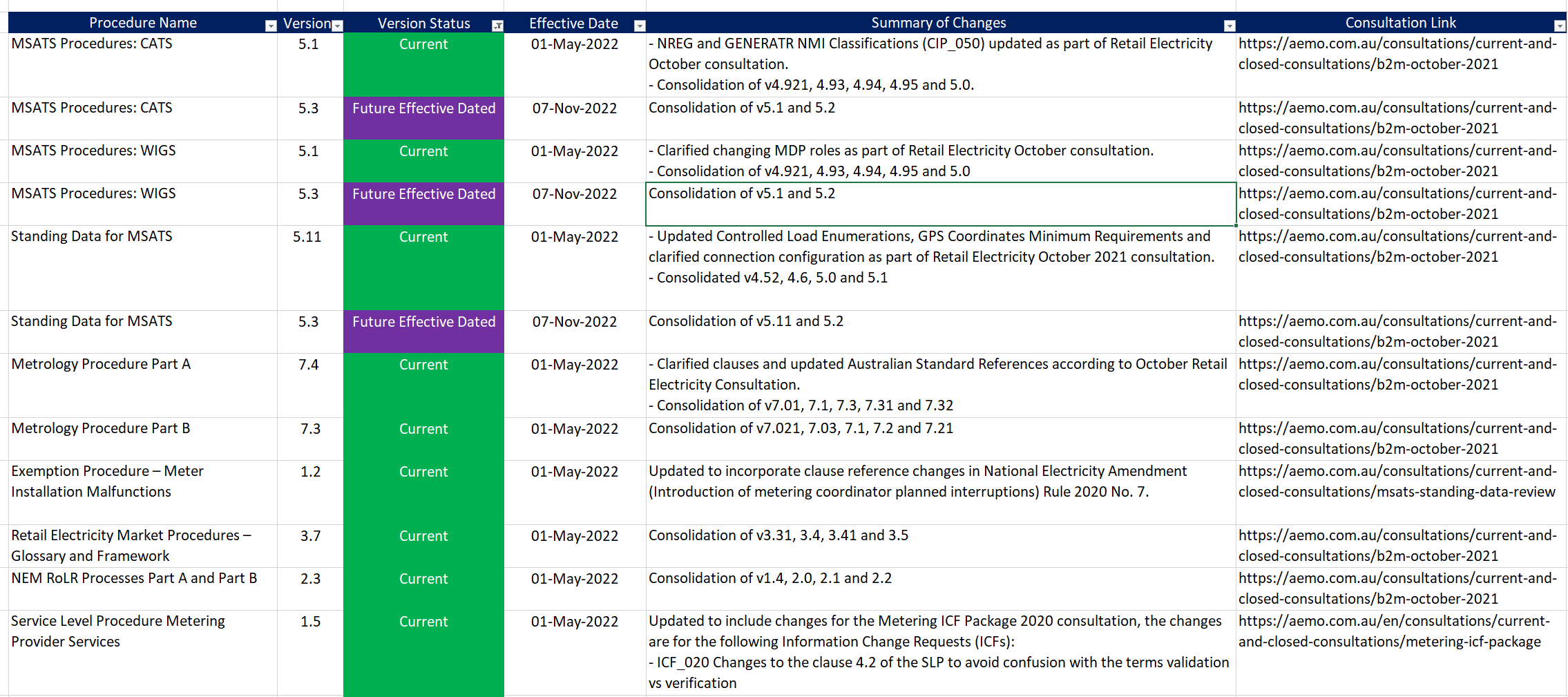 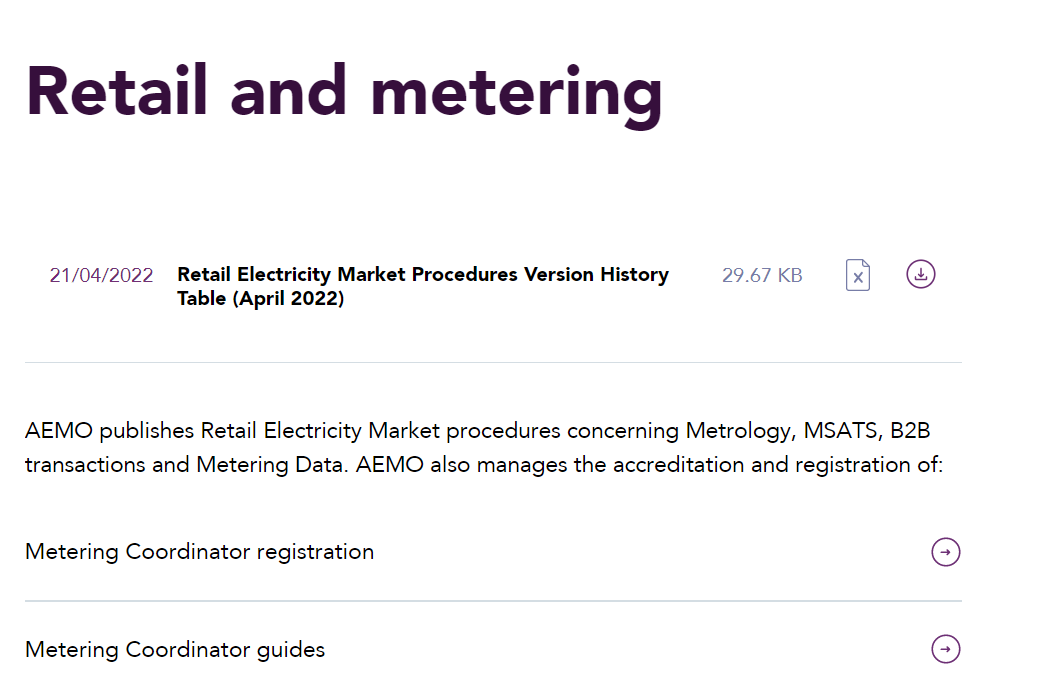 22
Notes
Blaine Miner (AEMO) noted the new procedures coming into effect as of 1 May 2022
Blaine Miner (AEMO) walked through changes to the AEMO website, to make procedures more easily accessible and visible
Blaine Miner (AEMO) called for any other business
Kamal Kristo (Origin) noted that there is a requirement to send notification to the LNSP of shared fuse noted a difficulty in consolidating email addresses that would have those notifications sent to across the LNSP’s. Kamal asked if there were thoughts on how this could be better managed.
Helen Vassos (PlusES) noted that the B2B working group is considering adding the LNSP email addresses in the B2B Guide as a potential option
Update - The B2B Working group has decided against adding the LNSP email address in the B2B Guide
Action: LNSPs to send their preferred email address for shared fused notifications to the ERCF inbox.
23
Next Steps
Actions and notes to be circulated asap
Next meeting currently scheduled for Thursday 26 May
Please send through any proposed agenda items, questions or comments to ERCF@aemo.com.au
24
Appendix
ERCF Release Summary
ERCF Release Summary
May 2022:
27
* Please note that the above summary only contains ERCF initiated changes and does not include other initiatives such as MCPI, MSDR, GS, etc.
ERCF Release Summary
November 2022:
28
* Please note that the above summary only contains ERCF initiated changes and does not include other initiatives such as MCPI, MSDR, GS, etc.